Los seres vivos
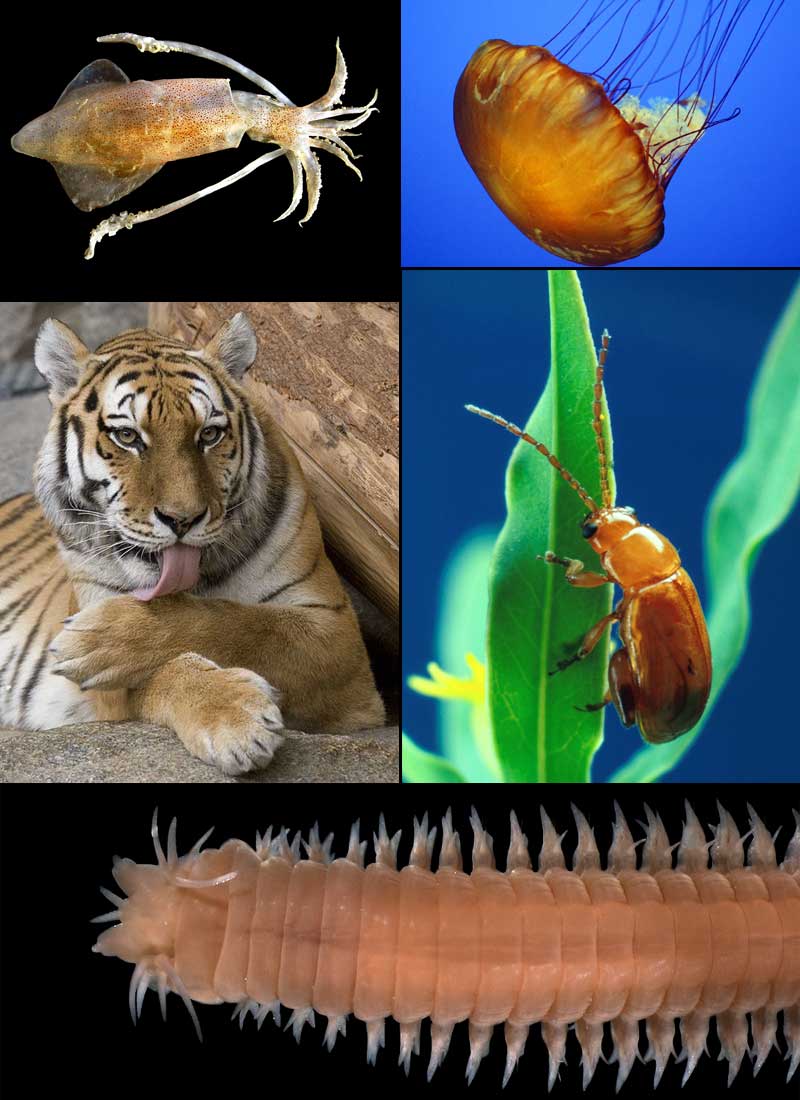 Clasificación de los seres vivos
Característica de los seres vivos
Los seres vivos
Se clasifican en 5 reinos:
Reino Monera.
Reino Protista.
Reino Fungi
Reino Plantae.
Reino Animal.
Los seres vivos.
Todos los seres vivos Nacen, Crecen, Se nutren , se reproducen, se adaptan  y Mueren.